●電流が磁界から受ける力
・電流が流れている
　導線は、磁界から
　力を受けて動く。
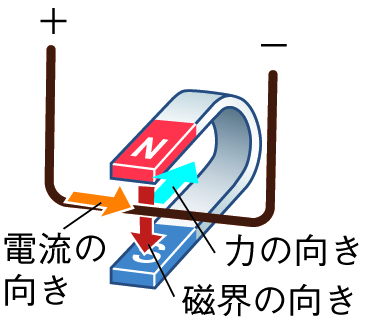 ・力の向き
電流の向きにも、磁界の向きにも垂直
●電流が磁界から受ける力
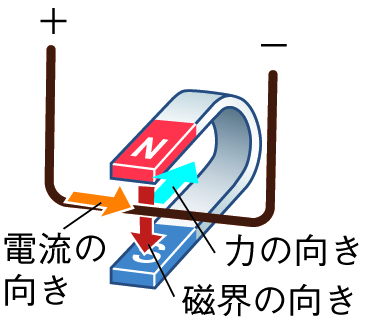 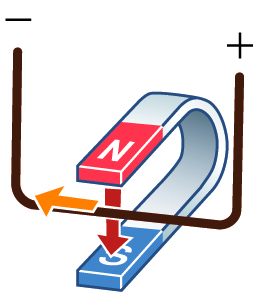 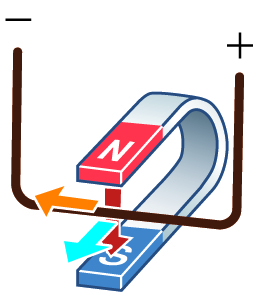 ・電流の向きを逆
力の向きが逆
●電流が磁界から受ける力
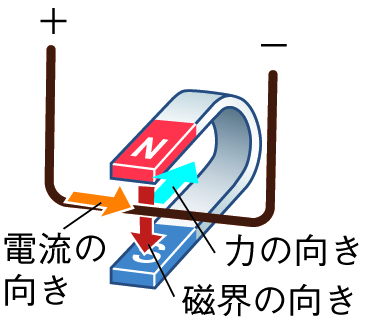 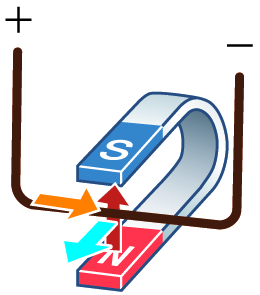 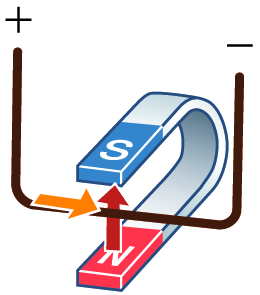 ・磁界の向きを逆
力の向きが逆
●電流が磁界から受ける力
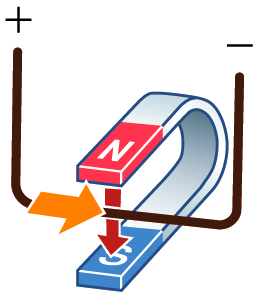 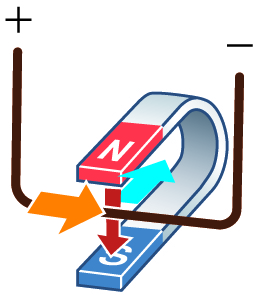 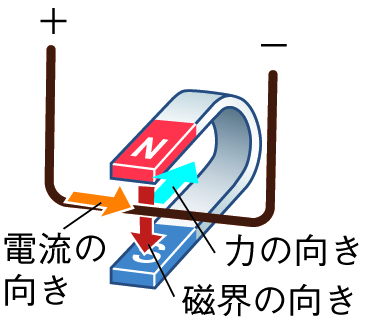 ・電流を大きくしたり、
  磁界を強くしたする。
力が大きくなる。
●モーターのしくみ…
電流が磁界から受ける力を利用して、
連続的に回転する。
●モーターのしくみ
コイルに電流を流す。
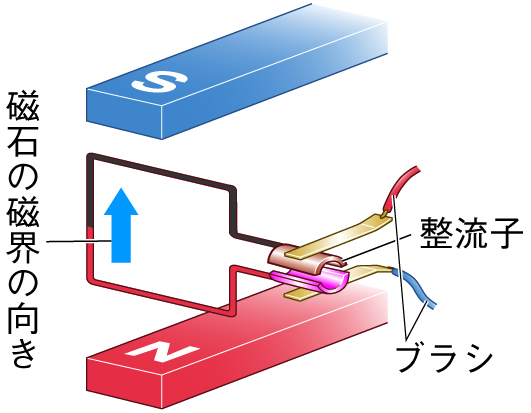 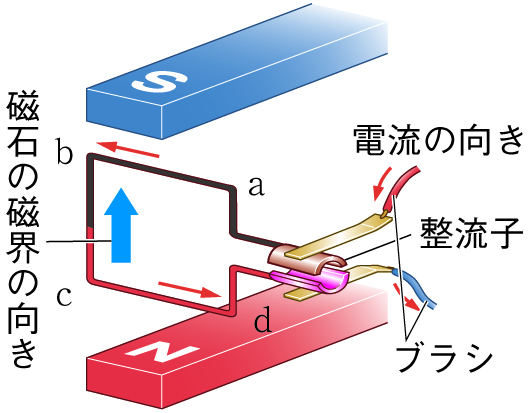 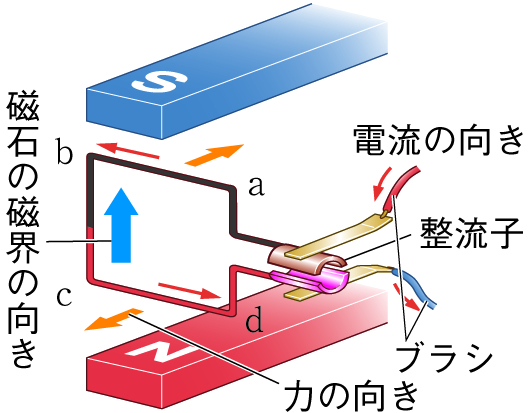 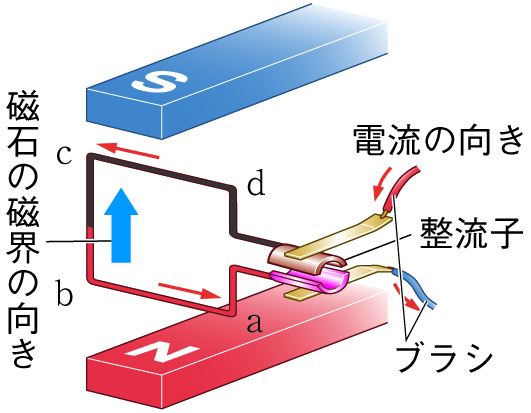 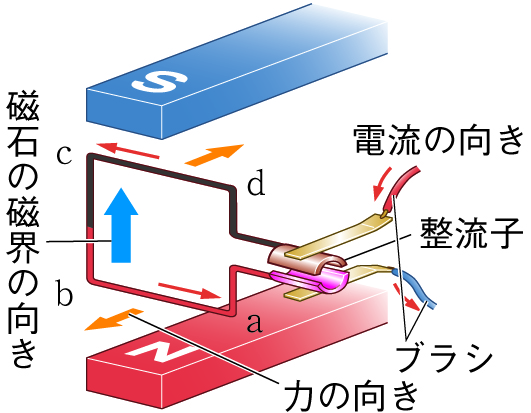 電流の向き　ａ → ｂ、ｃ → ｄ
力を受け，コイルが　　　の向きに回転
(半回転する)
整流子により電流の向きが逆になる。
コイルを磁石と反対側の上から見たとき、電流はいつも上側が左向き、下側が右向きになる。
電流の向き　ｄ → ｃ、ｂ → ａ
コイルは同じ向きに回転し続ける。
●モーターのしくみ
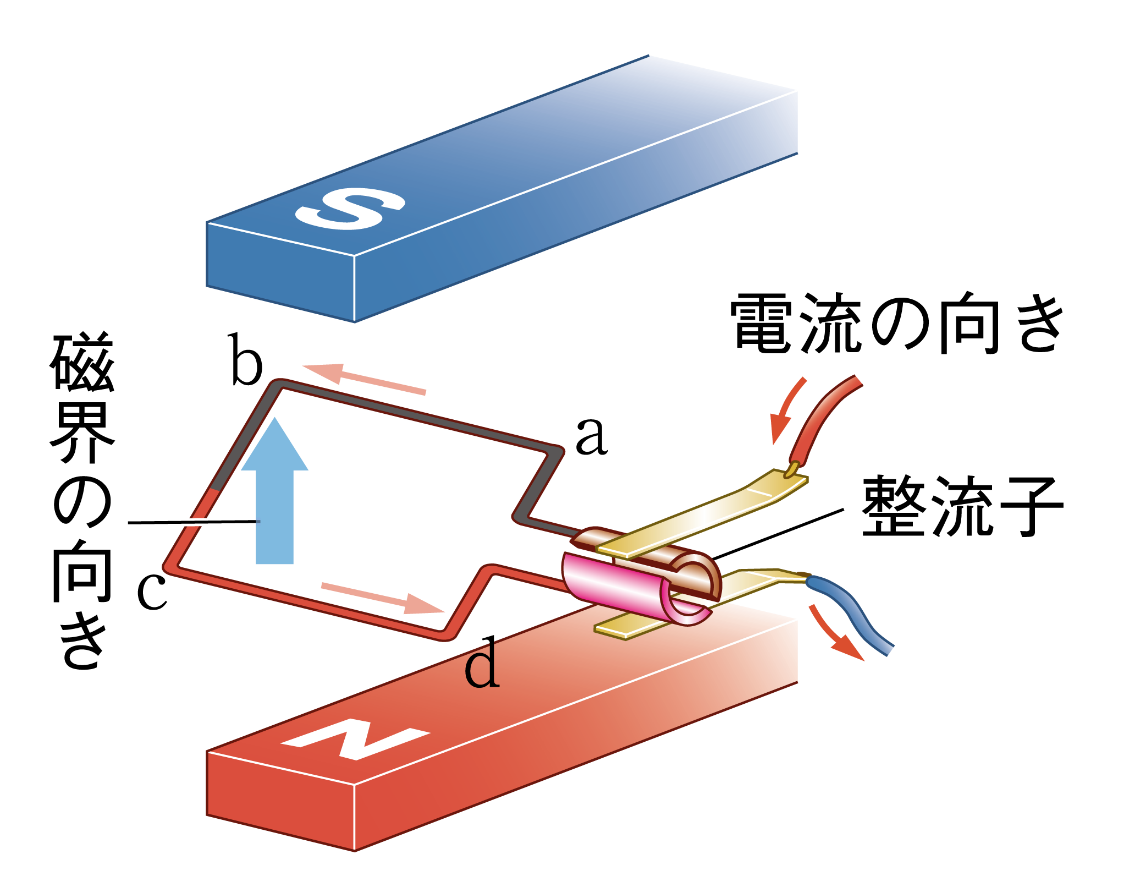 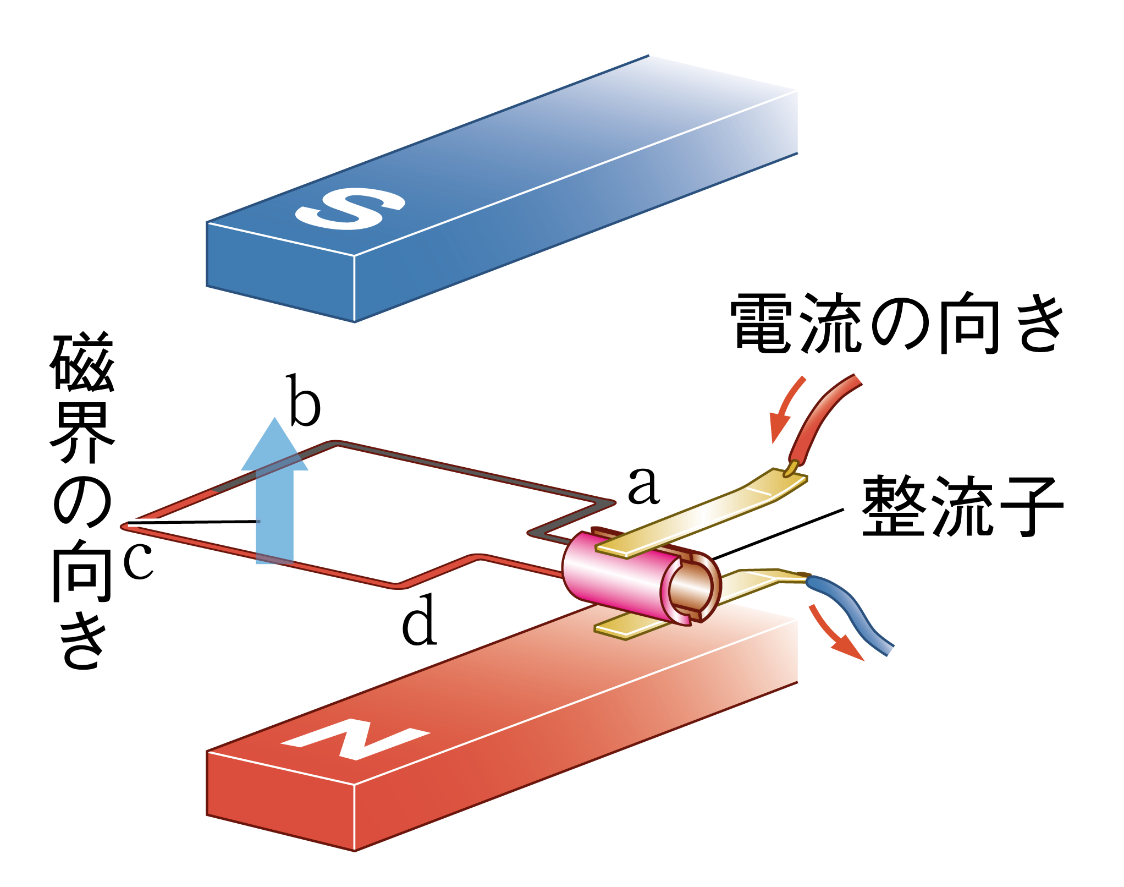 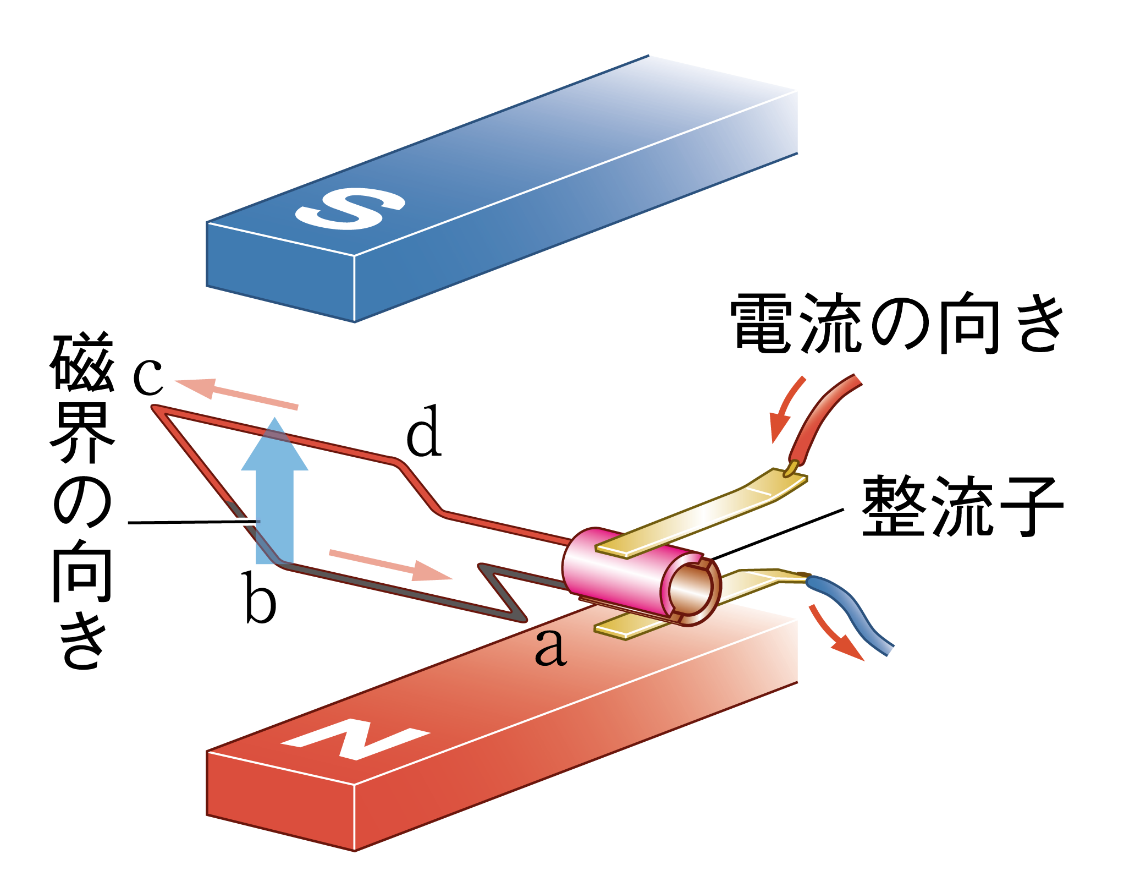 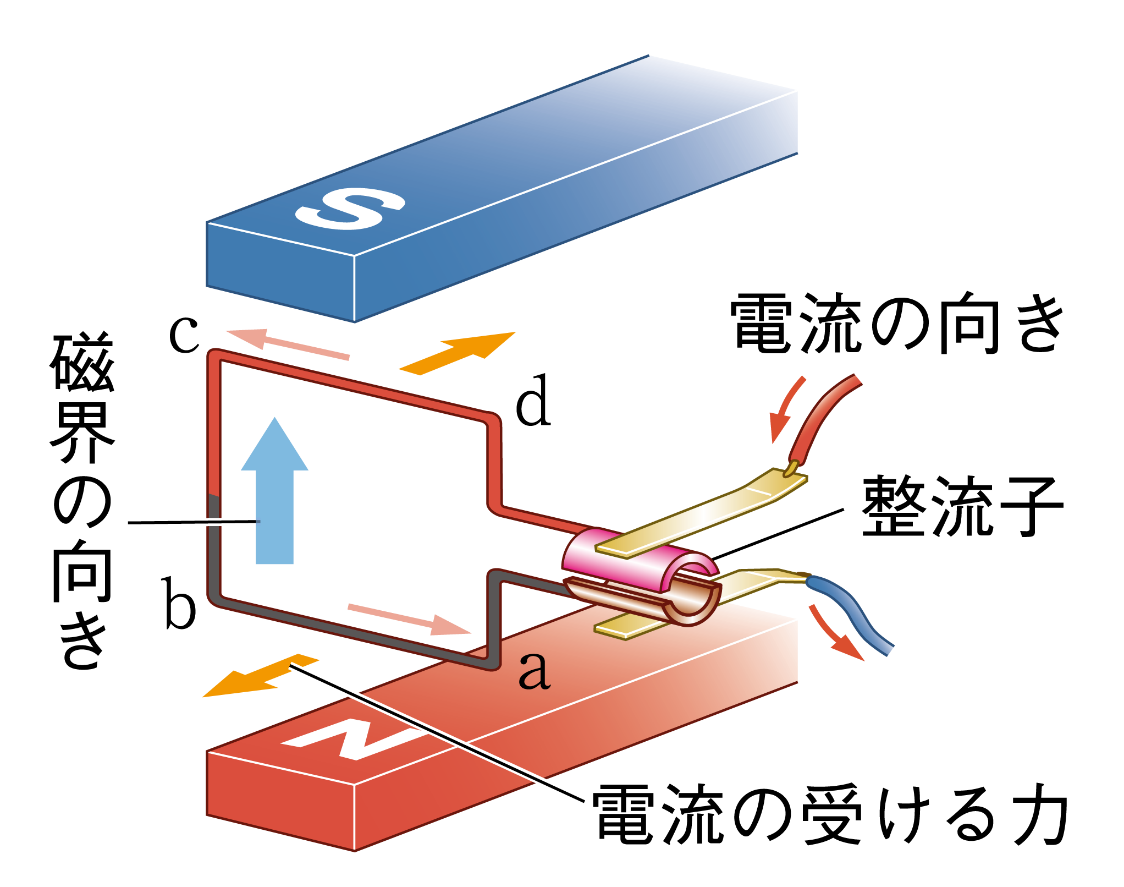 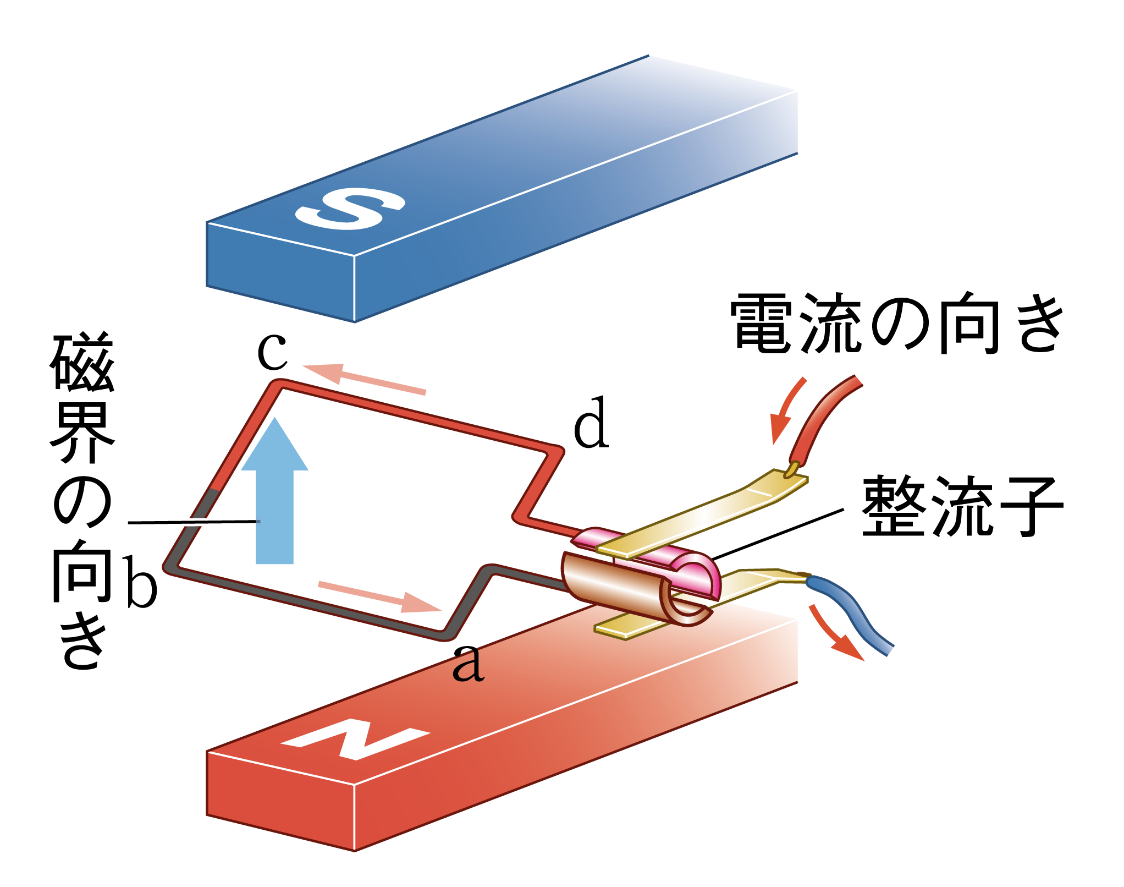 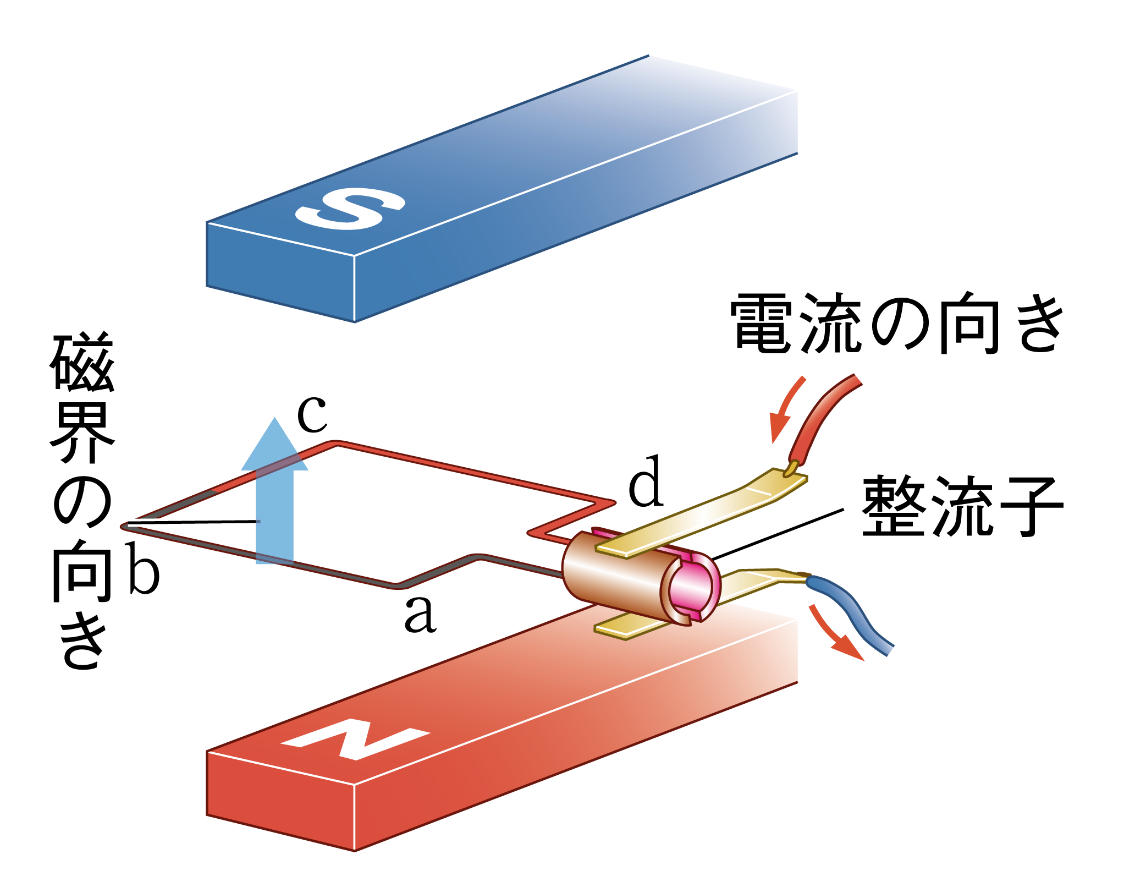 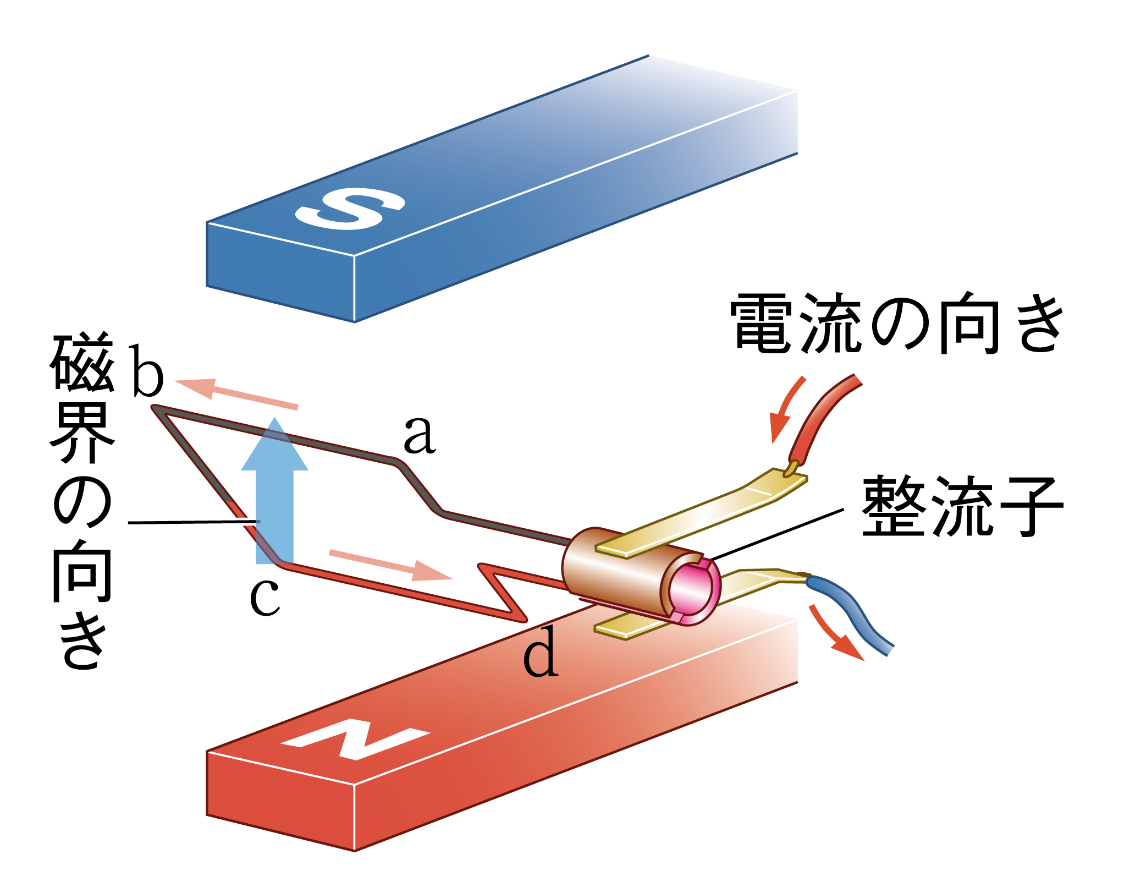 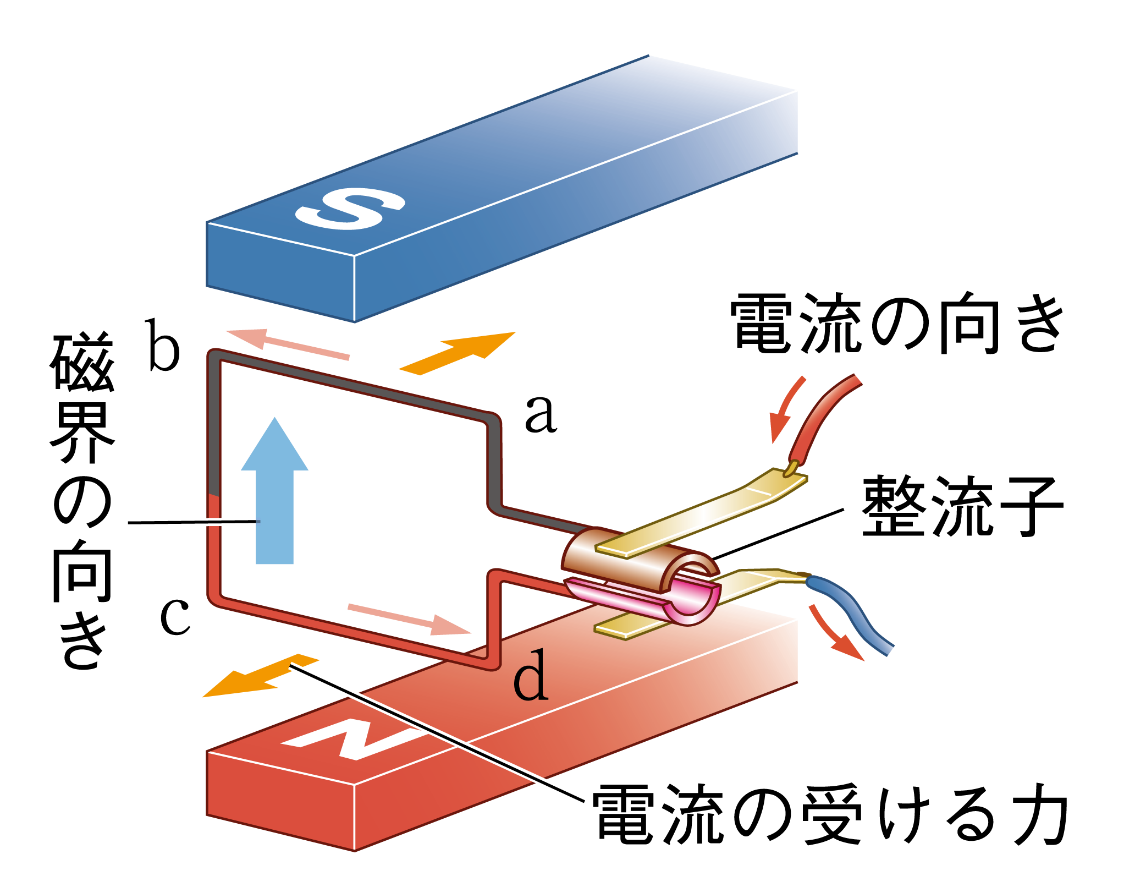 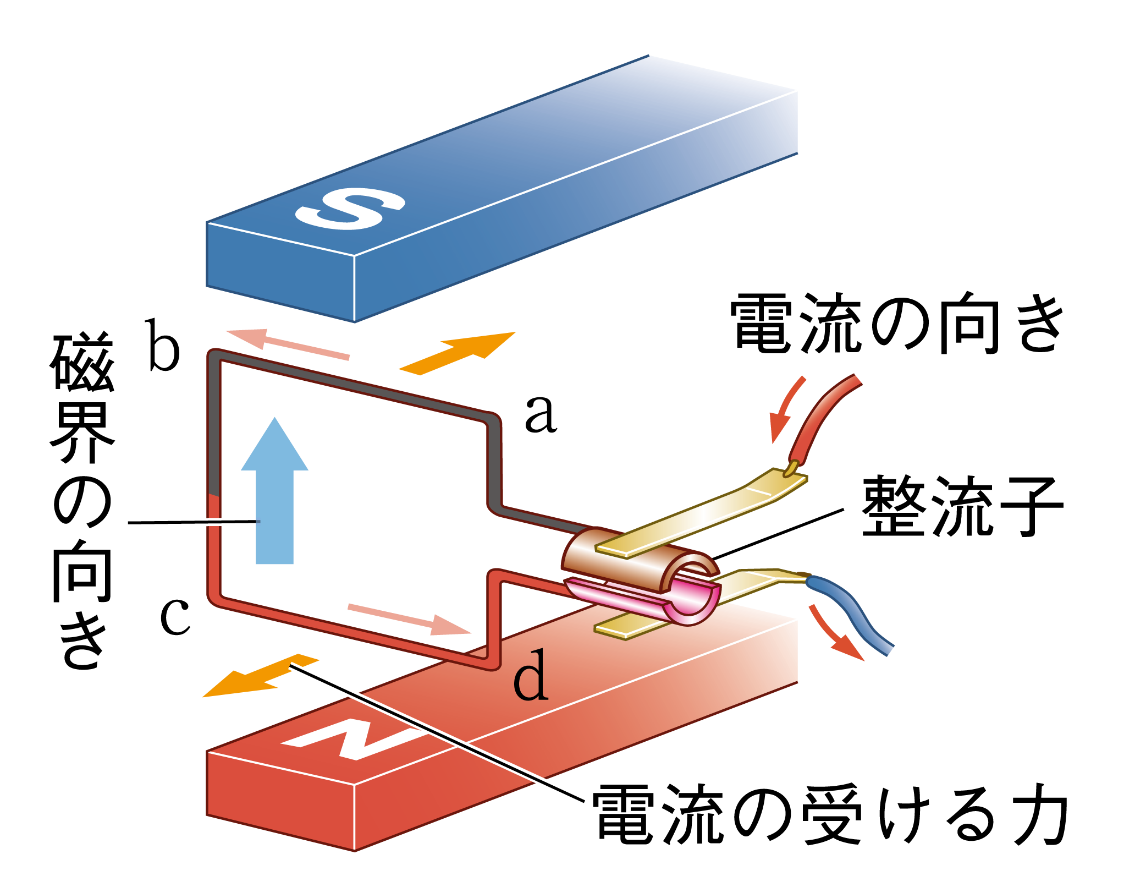